Lean Thinking – Die Lean Denkweise
Originalpräsentation von Tim Perry, 2008


Übersetzt durch Dr. Ralf Gerke-Cantow, 2018
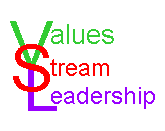 Klicken Sie um zur nächsten Folie zu kommen
Standardarbeit um durch die Folien zu navigieren
Klicken Sie irgendwohin, um eine Folie weiterzukommen
Die “Klick-” Nachricht ist eine freundliche Erinnerung, um durch die Folien zu navigieren. Wenn Sie fertig sind, sollten Sie mit der Maus klicken, oder:
“Enter” auf der Tastatur drücken, oder
“Bild Cursor runter” auf der Tastatur drücken, oder
“n” für nächste Folie auf der Tastatur drücken.
Wenn der Vorwärtspfeil erscheint, klicken Sie auf Ihn, um in der Präsentation weiterzukommen.
Click
Fangen wir an!
Unsere Aufgabe
Click
Durch die letzte Wirtschaftskrise ist es offensichtlich geworden, dass unser derzeitiges Zahlensystem nicht mehr funktioniert.
Um dieser Krise zu begegnen, wurde eine neues Symbolsystem erschaffen, um die Zahlen von 1 bis 10 zu ersetzten.
Es ist zwingend erforderlich, dass wir alle diese Zahlen so schnell wie möglich lernen.
Unsere Welt, wie wir sie kennen, hängt von uns ab und jeder einzelne muss beitragen und hierzu sein Bestes geben!
Fangen wir an!
1. -

2. -

3. -

4. -

5. -
6. -

7. -

8. -

9. -

10. -   X
Sie haben 45 Sekunden, um die neuen Symbole für die Zahlen 
1 – 10 zu lernen.
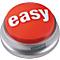 Das war leicht!
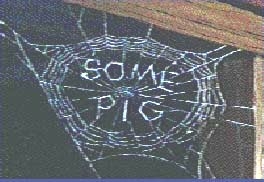 Klicken Sie, wenn Sie fertig sind.
Warten Sie nun für 45 Sekunden.
20
30 Sekunden noch
35
15 Sekunden noch
45
44
43
41
42
5
4
3
1
2
Click
Schreiben Sie so viele Symbole wie möglich auf, an die Sie sich erinnern.
Klicken Sie um zur nächsten Folie zu kommen
1. -

2. -

3. -

4. -

5. -
6. -

7. -

8. -

9. -

10. -   X
Prüfen Sie Ihre Antworten
Click
Klicken Sie zum Rückblick auf die Ergebnisse
Rückblick
Click
Wieviele der 10 waren korrekt?
9?
8?
7?
6?
5 und weniger?
Wurden Sie durch den Countdown links abgelenkt?
Gibt es Ablenkungen, wenn wir versuchen zu lernen?
Rückblick fortgesetzt
Click
Welche Symbole haben die meisten richtig?  
  1 – wegen Wiederholungen	
10 – es ist anders und entspricht der römischen “10”
  5 – ist anders
  7 – sieht ähnlich aus wie die Zahl 7
Die meisten Leute suchen nach einem Muster und haben es schwer eines in der kurzen Zeit zu finden.
Wir sehen hier Bruchstücke statt dem großen Ganzen.
Das wird manchmal als “Silo-Denken” bezeichnet.
1
2
3
4
5
6
7
8
9
10
X
Hier für die linearen Denker
Click
Hilft das?
1		2		3
4		5		6
7		8		9
10 - X
Lassen Sie uns Lean denken!
Der Rahmen um die Ziffer ist das neue Symbol!
Ist das radikales Denken?
System Blickwinkel
Nein, das kennt jeder.
Bei Lean Thinking geht es darum, sehen zu lernen, wie die Dinge aus Gesamt-systemsicht miteinander verknüpft sind.
Also muss das normaler Menschen-verstand sein!
Wie viele von Ihnen dachten gerade so?
M E N S C H E N
L E I S T U N G E N / P R O D U K T E
1
2
3
P
R
O
Z
E
S
S
E
4
5
6
7
8
9
L E I S T U N G
Ein organisationales Fenster der Möglichkeiten
Die Spinne muss ihr Netz in dem Fenster der Möglichkeiten weben um ihre Chance zu wahren auf Nahrung zu treffen. Wenn es ein Loch im Netz gibt muss die Spinne schnell reagieren um es zu schließen, oder sie wird hungrig werden. Wenn das Netz nicht die gesamte Öffnung abdeckt geht potentiell Nahrung verloren und fliegt durch das Fenster der Möglichkeiten.
Organisationen müssen Systeme schaffen, die Kunden gewinnen und halten. Wo Stücke des Gesamtsystems nicht gemeinsam aus-gerichtet sind, ver-lieren Organisationen ihren Wettbewerbs-vorteil. Höhere Kosten aufgrund geringerer Qualität und Produktivität generieren für Kunden Möglichkeiten sich anders zu orientieren.
Nourishment or Nuisance?
Wie sehen Sie Ihre Kunden?
Stimmen Alle in der Organisation dieser Art zu denken zu?
Alle Organisationen operieren in einem generischen Gefüge aus den angebotenen Produkten und Dienstleistungen, Menschen, die die Arbeit tun, Prozessen, die die Arbeit unterstützen und Leistungskennzahlen, die den Erfolg messen. Wie Organisationen in diesem Gefüge funktionieren, bestimmt Ihren Erfolg.
Teilen Sie die Präsentation gern mit Freunden oder Kollegen
To share your thoughts, comments, and/or concerns or for more information, contact


Tim Pettry
timpettry@gmail.com

http://www.linkedin.com/in/timpettry
Um Gedanken, Kommentare oder Anmerkungen auszutauschen oder um weitere Informationen zu erhalten kontaktieren Sie

Dr.-Ing. Ralf Gerke-Cantow
ralf@gerke-cantow.de

www.gerke-cantow.de
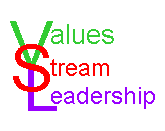 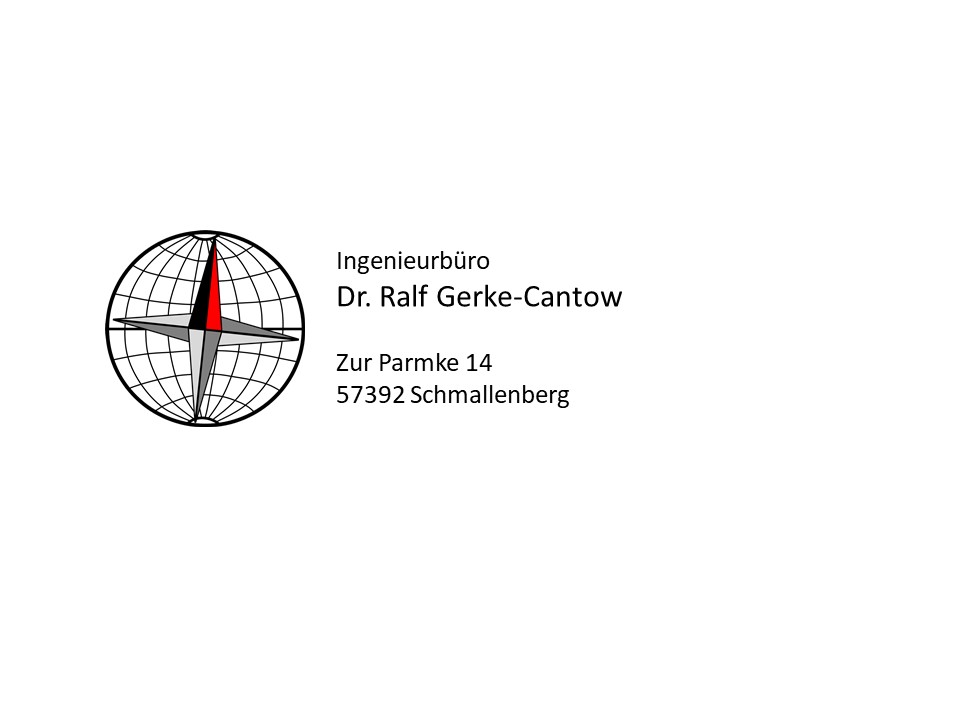